项目七   华东旅游区
任务一  华东区旅游区概况
任务二   上海市
任务三   江苏省
任务四   浙江省
任务五   安徽省
职业知识目标：
1.掌握华东旅游区的地理环境特点、旅游资源特征。
2.熟悉华东旅游区主要的旅游城市与旅游景区的特色。
3.熟悉华东旅游区主要的旅游线路。
职业能力目标：
1.能分析华东旅游区地理环境与旅游资源的关系。
2.能设计有特色的华东旅游区旅游线路。
3.能撰写华东旅游区特色旅游景区的讲解词。
职业素质目标：
1.通过旅游线路设计，培养学习主动性，提高学生解决问题的能力。
2.通过景点的讲解，培养学生良好的语言表达能力。
任务一  华东区旅游区概况
一、自然地理环境
（一）气候温热湿润
（三）平原丘陵相间分布，以平原为主
（二）河网密布，湖泊众多
二、人文地理环境
（一）经济发达，物产丰富    
（二）区位良好，交通便利
（三）吴越文化特色鲜明
三、旅游资源特点
（一）山水旅游资源丰富
（二）古典私家园林特色突出
（三）旅游城市众多
任务二 上海市
一、旅游概况
上海，简称“沪”，有“东方巴黎”的美称。地处长江入海口，东向东海，隔海与日本九州岛相望，南濒杭州湾，西与江苏、浙江两省相接。上海是我国四个直辖市之一，中国国家中心城市，中国的经济、金融中心，繁荣的国际大都市，拥有中国大陆首个自贸区“中国（上海）自由贸易试验区”。
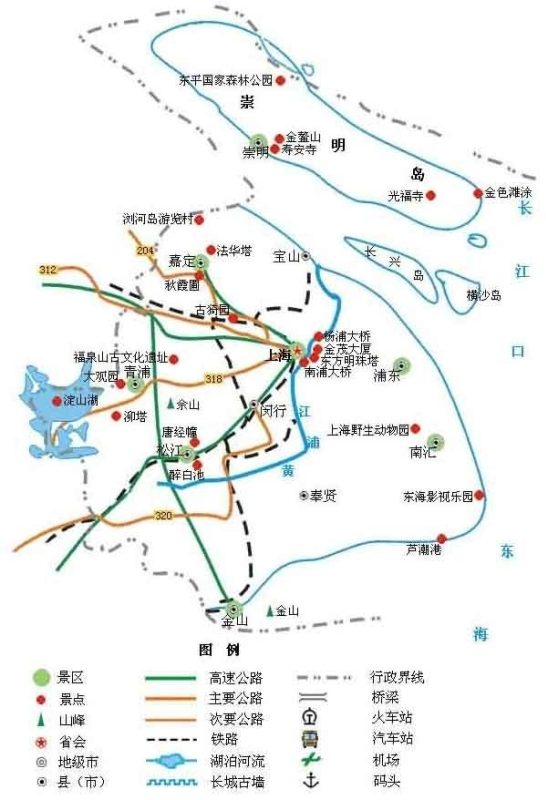 二、民俗风情
（一）饮食文化
上海菜又叫本帮菜。烹调方法上擅长红烧、生煸、滑炒、蒸，品味适中。菜肴品种众多，四季有别。典型的有生煸草头、蟹粉狮子头、冰糖甲鱼、、冬笋腌鲜、砂锅大鱼头、清鱼下巴划水等等。
（二）民间艺术
上海民间艺术中民俗类的有顾绣、竹刻、海派面塑、黄杨木雕、海派剪纸、何氏彩灯、金山农民画、石雕、海派绒绣、棕编、紫檀雕刻等。舞台表演类有沪剧等。
（三）地方特产
上海也是购物的天堂，聚集着大量的大型商场、购物中心、购物广场等。有中华商业第一街的南京路、闻名全国的商业大街淮海路、规模巨大的正大广场和徐家汇的港汇恒隆广场、中信泰富广场等。代表性的旅游商品有珠宝首饰、品牌服装、梨膏糖、真丝制品、张小泉刀剪等。
三、主要旅游景区
（一）东方明珠
东方明珠位于上海浦东陆家嘴，与外滩隔江相望，是上海的标志性建筑。东方明珠塔1991年开始动工建设，1994年竣工。该塔高468米，是亚洲第四，世界第六高塔。
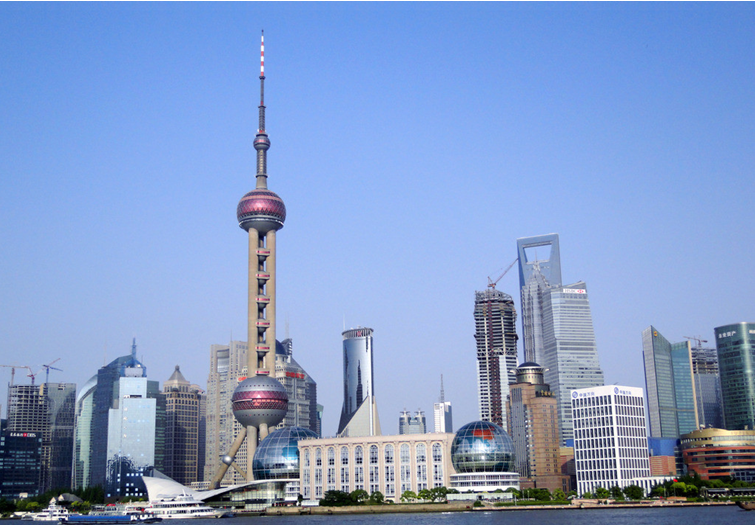 （二）外滩
外滩位于上海市中心黄浦区的黄浦江畔，又名中山东一路。北起外白渡桥，南至金陵东路，全长约1500米，东临黄浦江，西面是由哥特式、罗马式、巴洛克式、中西合壁式等52幢风格迥异的古典复兴大楼，被誉为“万国建筑博览群”。
（三）外白渡桥

外白渡桥位于中国上海市区苏州河汇入黄浦江口的附近，是中国第一座全钢结构铆接的桥梁，已经有百年历史，是上海的标志性建筑之一，是上海历史文化的见证。
（四）豫园 
豫园坐落于上海黄浦区，紧邻老城隍庙、豫园商城。园主人潘允端，曾任四川布政使。潘允端为了让父亲安享晚年，经过二十余年的苦心经营，建成了豫园。“豫”有“平安”、“安泰”之意，取名“豫园”，有“豫悦老亲”的意思。
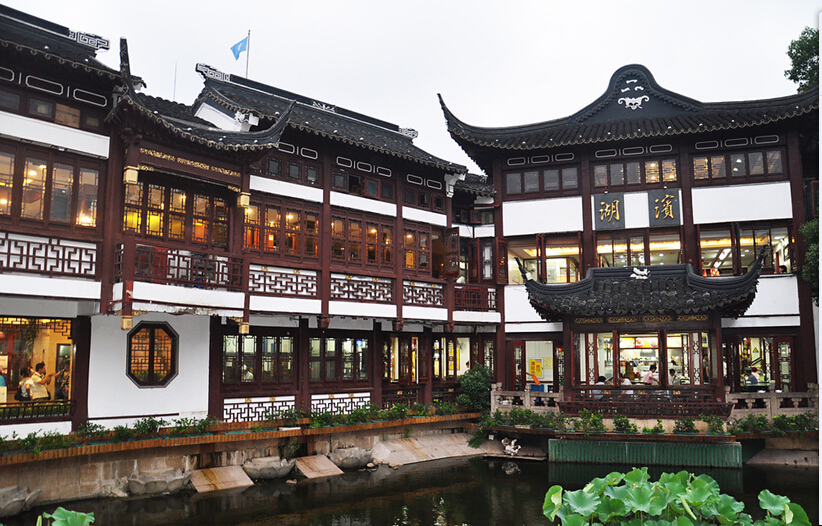 （五）中共一大会址
中共一大会址是中国共产党的诞生地，大会于1921年7月23日至7月30日在楼下客厅举行，1952年后成为纪念馆，1959年5月26日公布为上海市文物保护单位，1961年被列为第一批全国重点文物保护单位。
（六）迪斯尼乐园
上海迪士尼乐园，是中国第二个、亚洲第三个，世界第六个迪士尼主题公园。2016年6月14日正式开园。整个园区有六个主题部分组成，米奇大街、奇想花园、探险岛、宝藏湾、明日世界、梦幻世界等。
四、主要旅游线路
（一）现代都市建筑旅游线
（二）历史文化旅游线
（三）购物旅游线
任务三   江苏省
一、旅游概况
江苏简称苏，省会南京，主要城市有扬州、苏州、镇江、无锡、徐州、连云港等，有“水乡泽国”和“鱼米之乡”之称。江苏位于长江下游，境内河湖众多，有长江、京杭大运河、太湖、洪泽湖等。江苏历史悠久，人文荟萃。
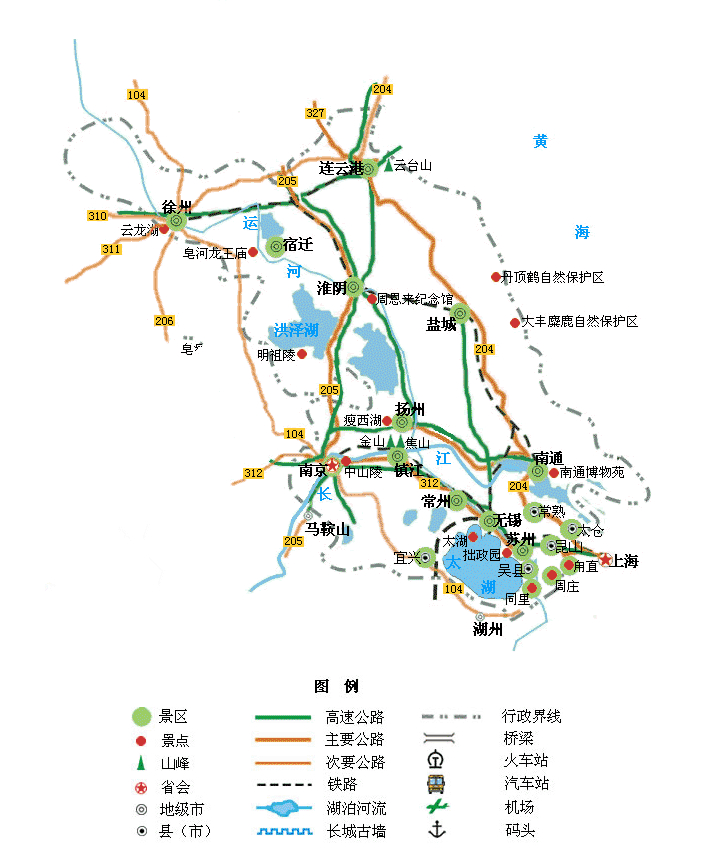 二、民俗风情
（一）饮食文化
江苏菜，中国传统八大菜系之一，简称苏菜。主要由金陵菜、淮扬菜、苏锡菜、徐海菜等地方菜组成。代表性的菜品有烤方、清炖蟹粉狮子头、金陵丸子、黄泥煨鸡、清炖鸡孚、盐水鸭（金陵板鸭）、三套鸭、无锡肉骨头等。
（二）民间艺术
苏州民间艺术主要有苏绣，云锦，惠山泥人，宜兴青瓷，紫砂陶器，无锡泥塑，扬州瓷器，苏州檀香扇等，曲艺类有昆曲等。
（三）地方特产
江苏地方特产种类繁多，产品丰富，代表性的有工艺品、茶叶、酒品、食品等。主要有洋河大曲酒、双沟大曲、碧螺春、雨花茶、苏州刺绣、南京云锦、无锡惠山泥人、淮阴剪纸年画、扬州漆器玉器、南通风筝、宜兴紫砂陶器、常州梳篦、苏州和扬州的盆景等。
三、主要旅游城市及景区
（一）南京	
南京是江苏省会，地处中国东部地区，长江下游，濒江近海。这里是中国四大古都之一，有“六朝古都”之称，是中华文明的重要发祥地。南京旅游资源丰富，旅游业发达。
1.中山陵
中山陵位于钟山风景名胜区，被誉为“中国近代建筑史上的第一陵”。主要建筑有：牌坊、墓道、陵门、石阶、碑亭、祭堂和墓室等，排列在一条中轴线上。
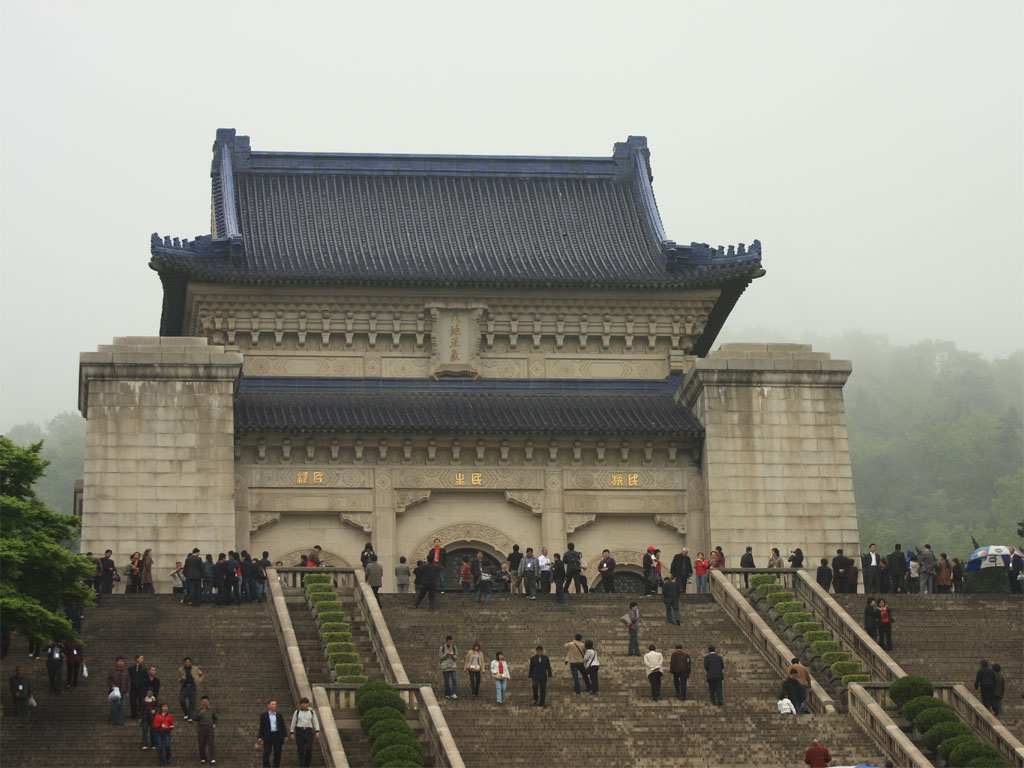 2.明孝陵
明代开国皇帝朱元璋和皇后马氏的合葬陵墓。因皇后谥“孝慈”，故名孝陵。孝陵是南京最大的帝王陵墓，其周边有常遇春墓、仇成墓、吴良墓、吴桢墓及李文忠墓等5座功臣墓。明孝陵的“前朝后寝”和前后三进院落的陵寝制，突出反映了皇权和政治。
（二）苏州
苏州被誉为“人间天堂”，素来以山水秀丽、园林典雅而闻名天下，有“江南园林甲天下，苏州园林甲江南”的美称，其中，沧浪亭、狮子林、拙政园、留园等被誉为苏州四大名园。又因其小桥流水人家的水乡古城特色，而有“东方威尼斯”美誉。
1.拙政园
拙政园位于古城苏州东北隅，是苏州最大、最著名的园林，被誉为“中国园林之母”。与北京颐和园、承德避暑山庄、苏州留园并称为“中国四大名园”，并被列入世界文化遗产名录。全园以水为中心，分东园、中园、西园三部分，东园山池相间，点缀有兰雪堂等建筑。
2.留园
留园是中国四大名园之一。最早建于明朝，当时是私家园林，称“东园”。清乾隆末年被刘恕所得，扩建后改名“寒碧山庄”，时称“刘园”。清光绪初年，官绅盛康买下此园，改名为“留园”。
3.周庄
周庄，位于苏州昆山市，是江南六大古镇之一，有“中国第一水乡”之誉。古镇周庄，春秋时期谓称“摇城”，隋唐时称贞丰里。宋元祐元年（1086年）改名为周庄。周庄是全球十大最美小镇、全球绿色城镇、首批国家5A级旅游景区。
4.同里
同里位于江苏苏州市吴江区东北，是一个具有悠久历史和典型水乡风格的古镇，也是江南六大名镇之一。同里建于宋代，至今已有1000多年历史，这里风景优美，镇外四面环水，镇内由15条河流纵横分割为7个小岛，由49座桥连接。镇内家家临水，户户通舟；明清民居，鳞次栉比；宋元明清桥保存完好。它以小桥流水人家的格局赢得“东方小威尼斯”的美誉。
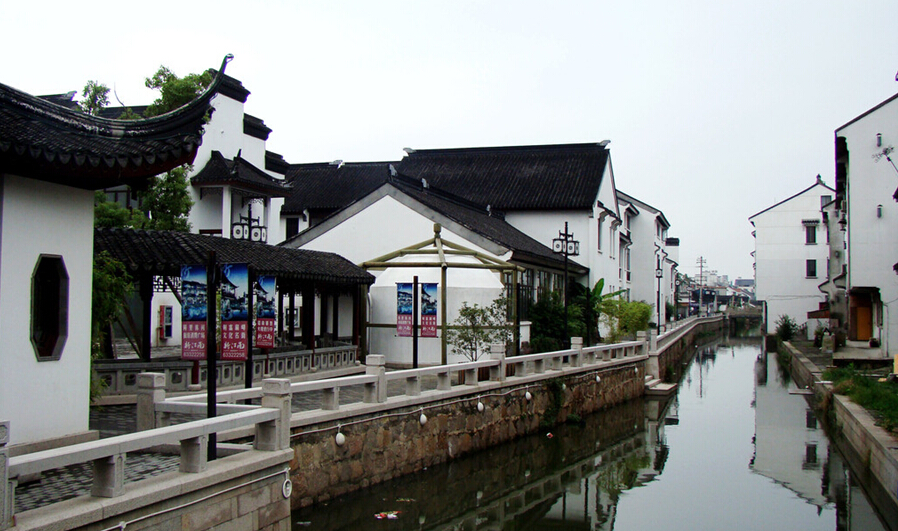 （三）扬州

扬州，地处江苏省中部，长江下游北岸，江淮平原南端，自古就有“苏北门户”之称。扬州是中国历史文化名城，已有2500多年历史，始于春秋时期，当时称之为广陵。素来是人文荟萃之地，风物繁华之城，有众多的名胜古迹和古典园林。
1.瘦西湖
瘦西湖位于扬州市西部，湖身狭长，因而称瘦西湖。瘦西湖的旅游景点较多，主要有小金山、五亭桥、二十四桥、新二十四桥等。
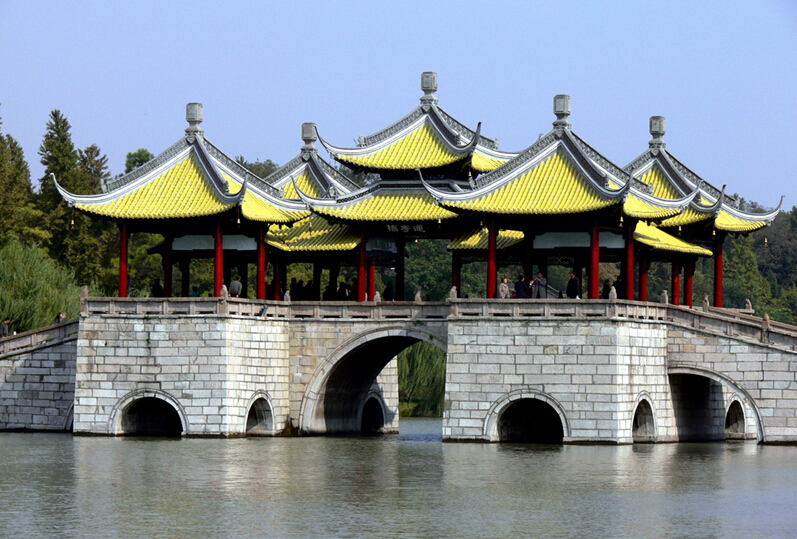 2.个园
个园位于扬州古城东北隅，是一处典型的私家住宅园林。全园分为中部花园、南部住宅、北部品种竹观赏区。从住宅进入园林，首先看到的是月洞形园门，门上石额书写“个园”二字。园门后是春景，夏景位于园之西北，秋景在园林东北方向，冬景则在春景东边。主要景点有抱山楼、清漪亭、丛书楼、住秋阁、宜雨轩、觅句廊等。
（四）云台山
云台山位于江苏省连云港市东北30多公里处，是江苏北部著名的旅游名胜地。此山原系海中的岛屿，沧海桑田，后演化成陆地。云台山古称“郁州山”，唐宋时称苍梧山。
[Speaker Notes: 徐霞客游记 开篇]
四、主要旅游线路
（一）东南水乡古镇、园林游
（二）东部生态游
（三）古都文化游
任务四  浙江省
一、旅游概况
浙江，简称浙，省会杭州。东临东海，南接福建，西与安徽、江西相连，北与上海、江苏接壤。主要城市有嘉兴、绍兴、宁波、金华、温州等。浙江省开发历史早，在5万年前就有旧石器时代的人类在此活动。春秋时期分属吴、越两国。经济发达、人才辈出，素有鱼米之乡、丝绸之府、文物之邦、茶叶之乡之称。
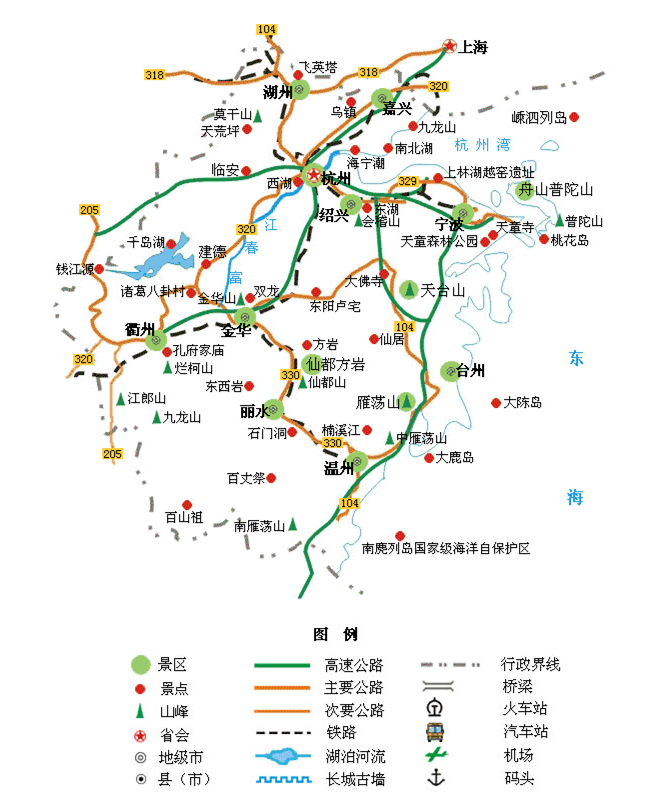 二、民俗风情
（一）饮食文化
浙江菜简称浙菜，中国八大地方菜之一。由杭州、宁波、温州的地方风味组成。浙菜中以杭州菜为最盛。杭州的名菜有叫化鸡、东坡肉、龙井虾仁、西湖醋鱼、宋嫂鱼羹等。
（二）民间艺术
浙江省民间艺术资源丰富。主要有海宁皮影戏、浙江丝绸、杭州织锦、杭州王星记扇子、青田石雕、张小泉剪刀、东阳木雕、黄杨木雕、嵊州竹编、龙泉青瓷、龙泉宝剑、瓯绣、萧山花边、乐清剪纸、湖笔、仿南宋官窑瓷器、西湖绸伞、湖州双林绫绢等。
（三）地方特产
浙江地方特产丰富，主要有杭州丝绸、西湖龙井、湖笔、金华火腿、嘉兴五芳斋粽子、绍兴酒等。杭州西湖龙井是我国十大名茶之一，产于狮峰、龙井、五云山、虎跑一带，有“狮、龙、云、虎”等四种类型。龙井茶是属于绿茶，色绿、香郁、味甘、形美是其最大的特点。
三、主要旅游城市及景区
（一）杭州
杭州是浙江省省会，中国七大古都之一，素有“人间天堂”的美誉。杭州是吴越文化的发源地之一，历史文化积淀深厚。其中主要代表性的独特文化有良渚文化、丝绸文化、茶文化等。旅游资源有西湖、灵隐寺、西溪湿地公园、雷峰塔、苏堤、宋城、千岛湖等。
1.西湖
西湖位于浙江省杭州市西面，古称“钱塘湖”，又名“西子湖”，被誉为“人间天堂”，是目前中国列入《世界遗产名录》的世界遗产中唯一一处湖泊类文化遗产。苏轼用“欲把西湖比西子，淡妆浓抹总相宜。”的诗句评价西湖。
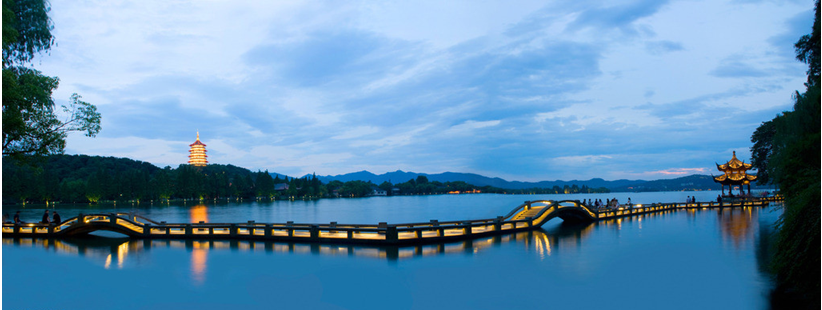 2.宋城
宋城旅游景区位于杭州西湖风景区西南面，是中国最大的宋文化主题公园。整个景区以万年桥为中心，按照《清明上河图》中的内容和建筑风格，在南阳河上恢复建设有虹桥、表海亭、归来堂、商业店铺、风俗表演等，再现宋朝文化和民风习俗。
3.灵隐寺 
灵隐寺，又名云林寺，地处杭州西湖以西，是全国重点文物保护单位。始建于东晋咸和元年（326年），开山祖师为西印度僧人慧理和尚。
（二）绍兴
绍兴古称“会稽、山阴”，世界文化名城，也是春秋越国、吴越、南宋等朝代的古都。绍兴主要景点有鲁迅故里、西施故里、英台故里朱家庄、沈园等。
1.鲁迅故居
鲁迅故居位于浙江省绍兴市鲁迅中路，这里曾是鲁迅先生早年的住处，现在是鲁迅博物馆。主要景点有鲁迅祖居、三味书屋、鲁迅故居、百草园、风情园、鲁迅纪念馆、土谷祠等。
2.沈园
沈园是国家5A级景区，宋朝著名园林，至今已有800多年的历史。沈园原为南宋时一位沈姓富商的私家花园，始建于宋代，初成时规模很大，陆游曾在此留下著名诗篇《钗头凤》。
（三）雁荡山风景区
雁荡山位于中国浙江省乐清市境内，因山顶有湖，芦苇茂密，结草为荡，南归秋雁多宿于此，故名雁荡。始于南北朝，兴于唐，盛于宋，素有“袁中绝胜、海上名山”之誉，史称东南第一山。以奇峰怪石、古洞石室、飞瀑流泉称胜。其中，灵峰、灵岩、大龙湫三个景区被称为“雁荡三绝”。
（四）普陀山风景区
普陀山位于钱塘江口、舟山群岛东南部海域，中国佛教四大名山之一，是观世音菩萨教化众生的道场，是首批国家重点风景名胜区。普陀山既有悠久的佛教文化，又有美丽的海岛风光，因此有“海天佛国”之称。
（五）乌镇
嘉兴乌镇是一个有1300年建镇史的江南古镇。十字形的内河水系将全镇划分为东南西北四个区块，当地人分别称之为“东栅、南栅、西栅、北栅”。全镇以河成街，桥街相连，依河筑屋，深宅大院，重脊高檐，河埠廊坊，过街骑楼，穿竹石栏，临河水阁，古色古香，水镇一体，呈现一派古朴、明洁的幽静，是江南典型的“小桥、流水、人家”。
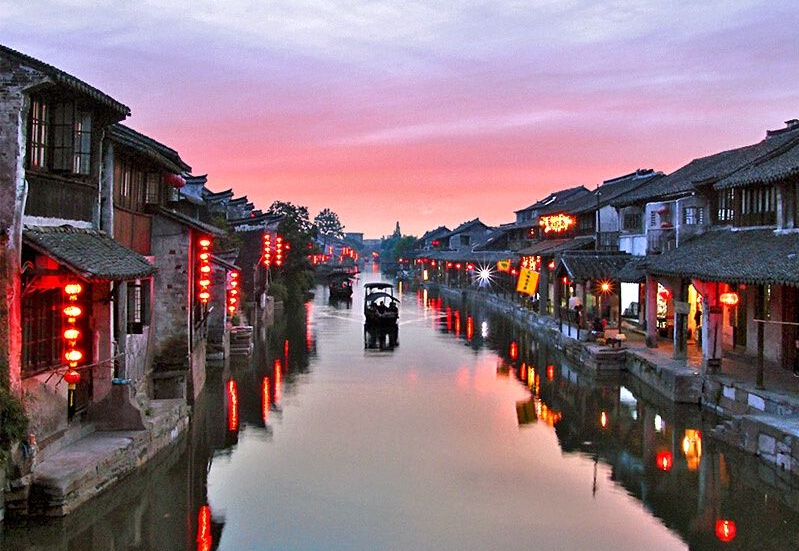 （六）横店影视城
横店影视城位于浙江省金华市东阳横店镇，总面积30多平方公里，是一个集影视旅游、度假、休闲、观光为一体的大型综合性旅游区。自1996年以来，现已建成广州街、香港街、明清宫苑、秦王宫、清明上河图、梦幻谷、大智禅寺、明清民居博览城等影视拍摄基地和两座超大型的现代化摄影棚。现已成为目前亚洲规模最大的影视拍摄基地，被称为“中国好莱坞”。
四、主要旅游线路
（一）浙江古镇民居游
（二）浙江河湖游
（三）浙江名山名水游
（四）浙江佛教文化游
任务五   安徽省
一、旅游概况
安徽简称“皖”，省会合肥，有合肥、巢湖、马鞍山、黄山、亳州等城市。安徽旅游资源丰富，有山水风光、帝王建筑、都城遗址、古镇等。安徽拥有3处世界文化遗产（黄山、西递、宏村），5座国家级历史文化名城（歙县、寿县、亳州、安庆、绩溪）。
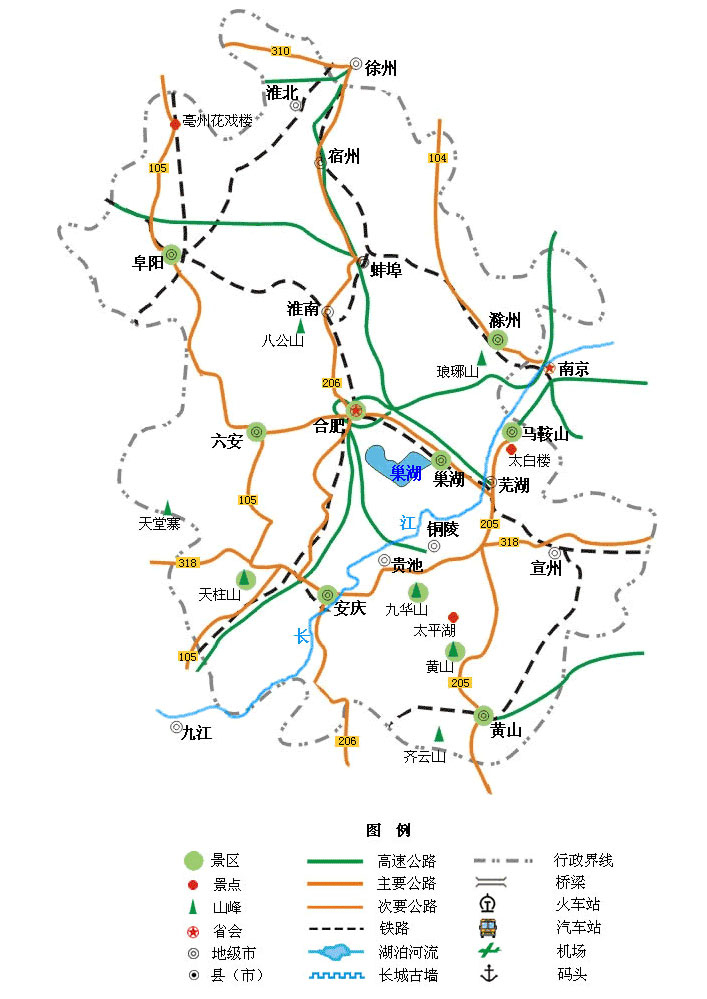 二、民俗风情
（一）饮食文化
徽菜是我国著名的八大菜系之一。徽菜重油、重色、重火工。它以烹制山珍野味著称，擅长蒸、炖、烧。代表性的菜肴有臭鳜鱼、清蒸石鸡、符离集烧鸡、油爆虾、火腿炖甲鱼、虎皮毛豆腐等名菜佳肴。
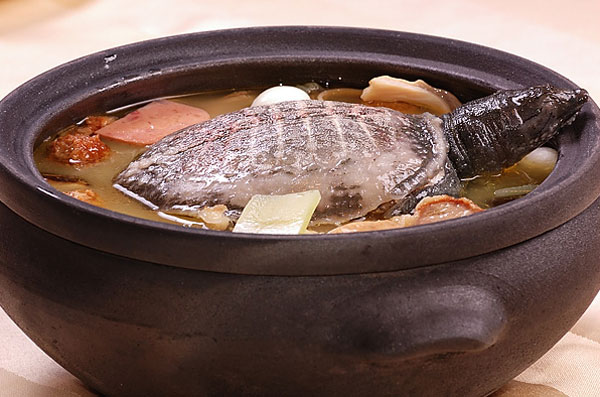 火腿炖甲鱼
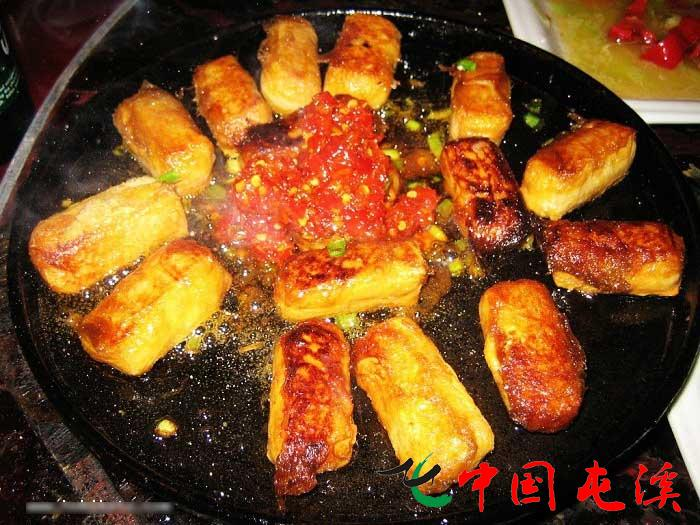 （二）民间艺术
安徽的民间艺术众多，以黄梅戏和凤阳花鼓最具代表。
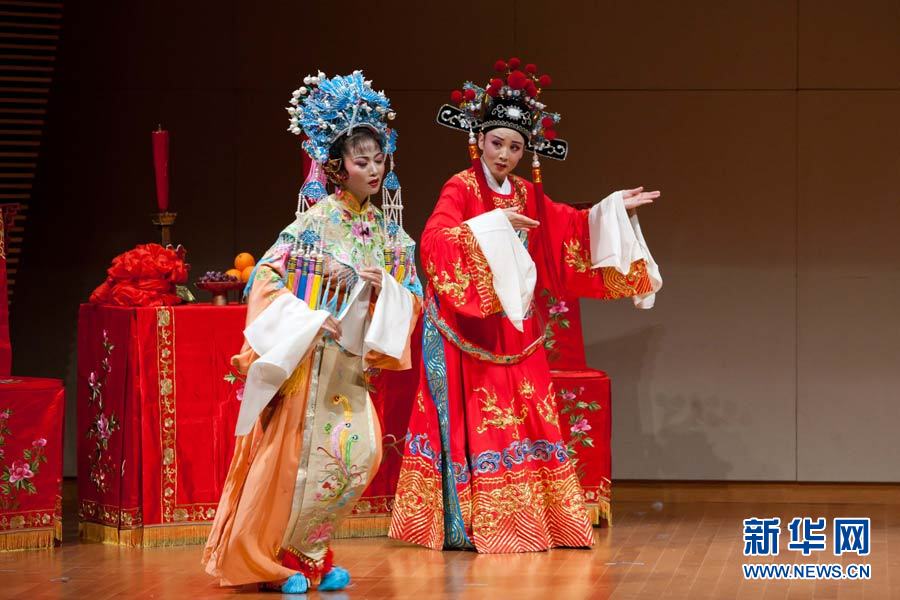 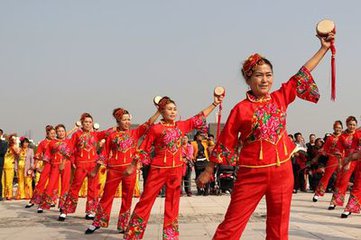 （三）地方特产
安徽地方特产丰富，有黄山毛峰、祁门红茶、宣纸、六安瓜片、宣笔等。黄山毛峰是中国十大名茶之一，属于绿茶。产于安徽省黄山一带，又称徽茶。由于新制茶叶白毫披身，芽尖峰芒，且鲜叶采自黄山高峰，遂将该茶取名为黄山毛峰。
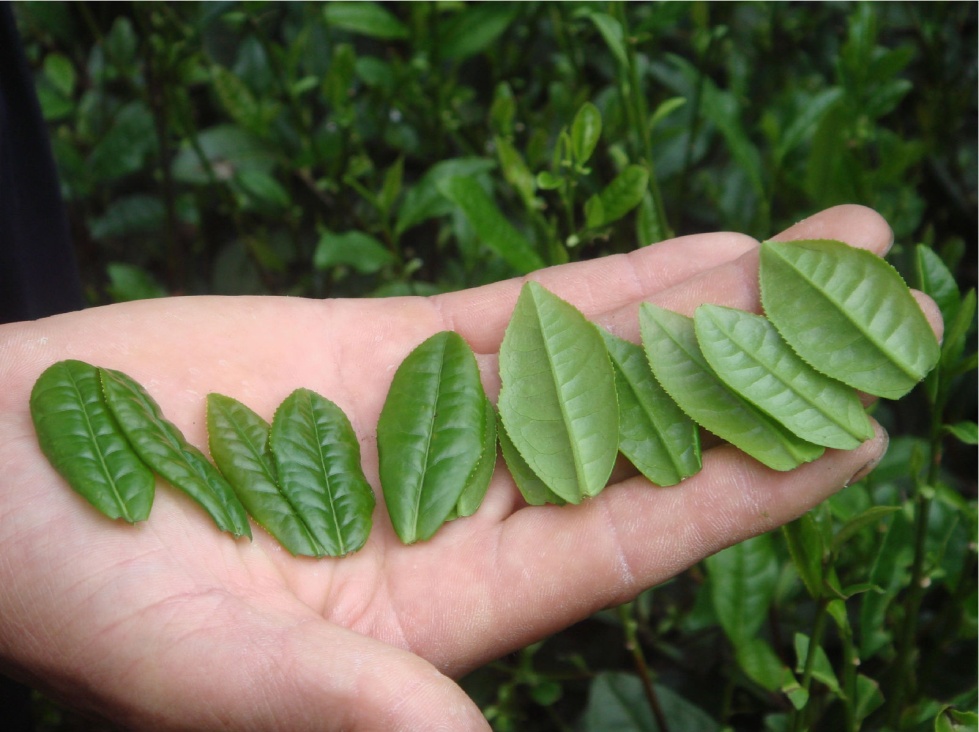 [Speaker Notes: 。《茶经》就有“庐州六安(茶)”之称 ；“六安瓜片”在清朝被列为“贡品”，慈禧太后曾月奉十四两；大文学家曹雪芹旷世之作《红楼梦》入竟有80多处提及，特别是“妙玉品茶(六安瓜片)”一段，  六安瓜片（又称片茶），为绿茶特种茶类，是国家级历史名茶，中国十大经典绿茶之一，绿茶中唯一去梗去芽的片茶。采自当地特有品种，经扳片、剔去嫩芽及茶梗，通过独特的传统加工工艺制成的形似瓜子的片形茶叶。六安瓜片（又称片茶），为绿茶特种茶类。采自当地特有品种，经扳片、剔去嫩芽及茶梗，通过独特的传统加工工艺制成的形似瓜子的片形茶叶，主产地是金寨县，叶片肉质醇厚，是中国绿茶中唯一去梗去芽的片茶。六安市金寨县   有“猴魁两头尖，不散不翘不卷边”之称]
三、主要旅游城市及景区
（一）黄山市
1.黄山
黄山，原名黟山，有“天下一奇山”之美称，位于安徽省南部黄山市境内。徐霞客曾两次游黄山，留下“五岳归来不看山，黄山归来不看岳”的感叹。
奇松、怪石、云海、温泉被称为黄山的“四绝”。
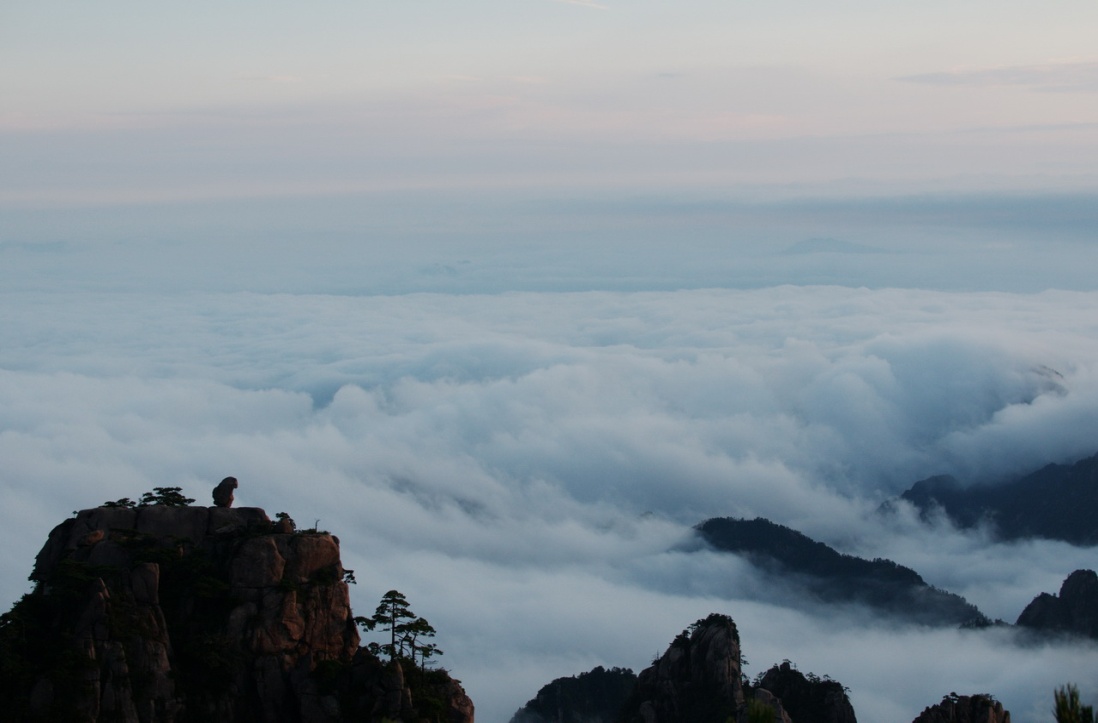 2.歙县古城
歙县古城位于安徽省黄山市，是徽州文化的发祥地之一，是著名的“中国徽墨之都”和“中国歙砚之乡”， 有“牌坊之乡”之称，是著名的国家历史文化名城。安徽歙县古城与云南丽江古城、山西平遥古城、四川阆中古城等一起并称中国四大古城。
3.皖南古村落
皖南古村落是指分布在中国安徽、江西境内，长江以南的一些传统村落。这些村落有着古徽州地域的特色文化，最具代表性的有入选世界遗产的西递村和宏村。西递、宏村古民居村落集中体现了工艺精湛的徽派民居特色，村落形态保存完好。1999年联合国教科文组织在第24届世界遗产委员会上将中国皖南古村落西递村、宏村列入世界文化遗产名录，这是首次把民居列入世界遗产名录。
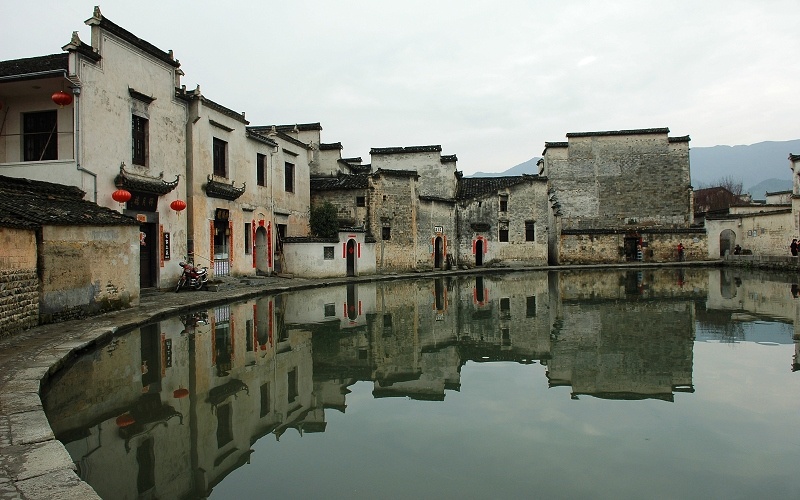 （二）九华山
九华山位于池州市东南，古称陵阳山、九子山。因有九峰形似莲花，因此而得名。九华山是安徽省三大名山之一，也是中国四大佛教名山之一，是地藏王菩萨道场。
（三）天柱山风景名胜区
天柱山，又名皖山、皖公山，位于安徽省安庆市潜山县境内，被誉为“江淮第一山”。因其主峰高耸挺立，如巨柱擎天，因而称为天柱峰，也称为天柱山。
（四）安徽寿县
寿县古称寿春、寿阳、寿州，是楚文化的故乡之一，是国家级历史文化名城。寿县距今已有两千多年的历史，早在战国末期，楚考烈王迁都于此。县内文物古迹星罗棋布，素有“地下博物馆”之称，是楚文化的积淀地，豆腐的发祥地，以少胜多的“淝水之战”的古战场。
（五）醉翁亭
醉翁亭坐落于安徽省滁州市琅琊山麓，与北京陶然亭、长沙爱晚亭、杭州湖心亭并称为“中国四大名亭”。是安徽省著名古迹之一，宋代大散文家欧阳修写的传世之作《醉翁亭记》写的就是此亭。醉翁亭小巧独特，具有江南亭台特色。数百年来虽屡次遭劫，又屡次复建，终不为人所忘。解放后，醉翁亭列为省级重点文物保护单位，并多次整修。
四、主要旅游线路
（一）皖南世界遗产游
（二）皖中长江黄金水道游
（三）皖西大别山红色文化游
（四）皖北历史文化游